Celle elettrochimiche
Una cella elettrochimica (o pila) è costruita in modo tale che le due semireazioni di ossidazione e riduzione di una reazione redox avvengano in due compartimenti separati, detti semicelle.
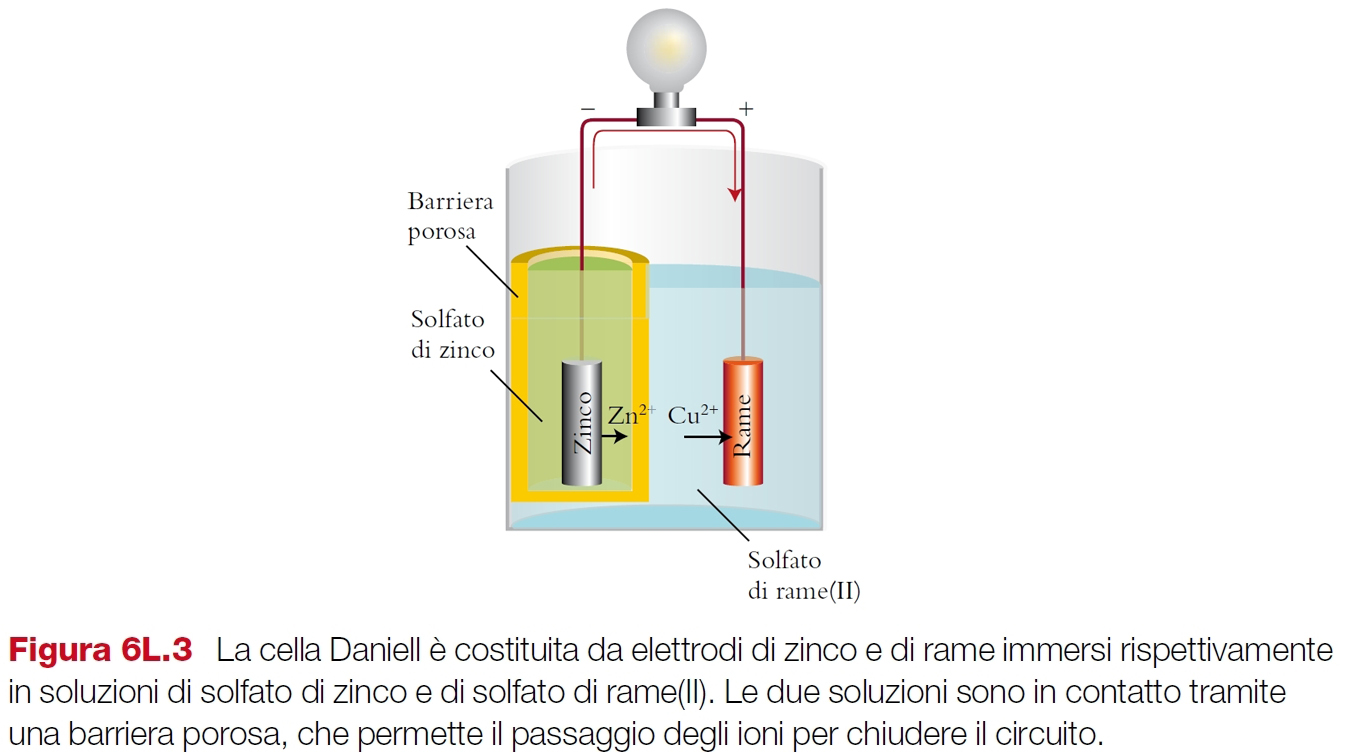 Nella cella elettrochimica, l’energia chimica immagazzinata nelle specie che si ossidano e si riducono viene trasformata in energia elettrica, cioè nel passaggio di elettroni attraverso il filo metallico.
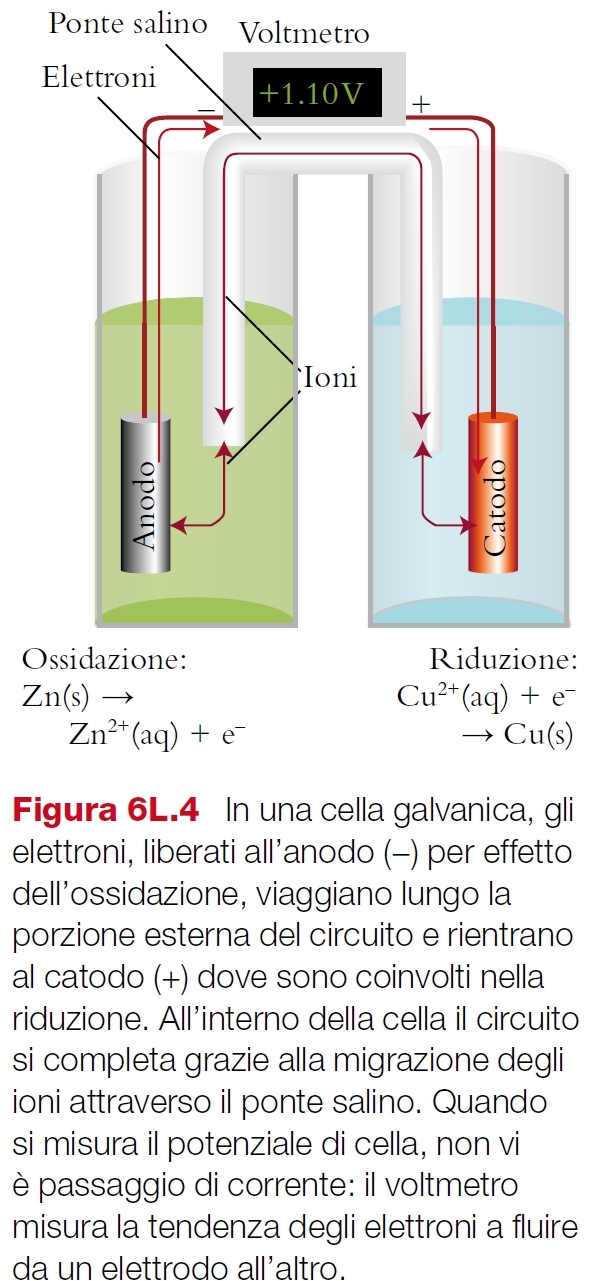 Gli elettroni ceduti nella reazione di ossidazione che avviene all’anodo vengono acquistati nella reazione di riduzione che avviene al catodo e passano da una semicella all’altra attraverso un conduttore di corrente elettrica (un filo metallico) che congiunge le due semicelle.
Perchè la pila funzioni è anche necessario che sia presente un ponte salino, che ha la funzione di chiudere il circuito della pila, riportando la neutralità nelle due soluzioni attraverso il passaggio di ioni. Il ponte salino contiene un elettrolita inerte (non coinvolto nella reazione redox).
Ossidazione
Riduzione
L’anodo è il polo della pila con segno negativo, il catodo quello con segno positivo.
I diversi elementi che costituiscono una cella elettrochimica possono essere rappresentati in maniera schematica: 
Per la cella Daniell:     Zn(s) | Zn2+(aq) || Cu2+(aq) | Cu (s) 
In questa rappresentazione, l’anodo viene indicato a sinistra, il catodo a destra. Le linee verticali singole indicano una separazione di fase (ad esempio in questo caso tra la soluzione e il metallo solido), la doppia linea verticale indica il ponte salino.
Elettrodi
Anodo e catodo costituiscono gli elettrodi della pila. Esistono diversi tipi di elettrodo, a seconda delle specie coinvolte nella reazione di ossidoriduzione. 
Gli elettrodi attivi sono elettrodi in cui è coinvolta una specie metallica, in grado di condurre la corrente. Gli elettrodi della pila Daniell sono entrambi elettrodi attivi.
Esempio: le semicelle Fe(s) | Fe3+(aq) e Hg(l) | Hg+(aq) hanno entrambe elettrodi attivi.
Gli elettrodi inerti sono elettrodi che non partecipano alla semireazione di ossidazione o di riduzione che avviane nella semicella, ma sono solo utilizzati per condurre gli elettroni verso l’altra semicella.
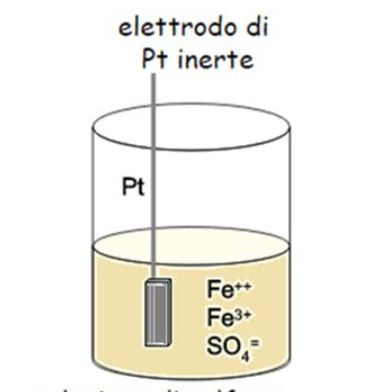 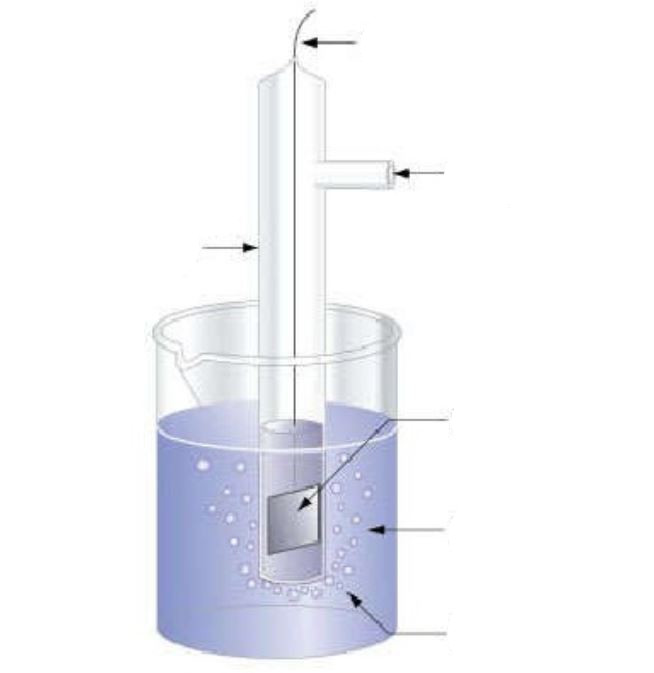 filo di Pt
H2(g)
tubo di vetro
lamina 
di Pt(s)
(elettrodo)
H+(aq)
bolle di H2(g)
Forza elettromotrice della pila
La tensione o forza elettromotrice (f.e.m) della pila può essere letta collegando un voltmetro ai due elettrodi che costituiscono la pila. Questo valore è in relazione con la corrente elettrica (elettroni per secondo) che attraversa il conduttore metallico.  La tensione ai capi della pila è anche detta potenziale di cella della pila.
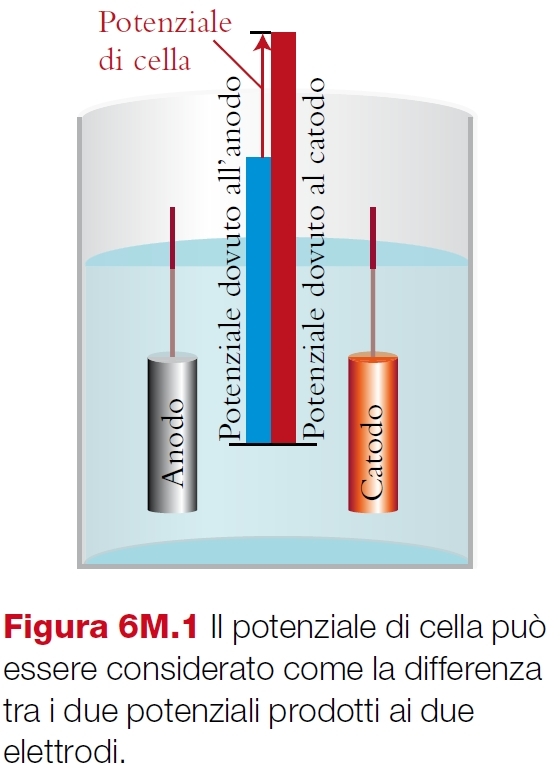 Potenziale di riduzione di una semicella
a 25°C, 
con concentrazioni delle specie in soluzione coinvolte nella reazione redox ciascuna pari a 1.00 M,
con una pressione del gas (nel caso che una delle specie coinvolte sia un gas) pari a 1 atm.
Il valore del potenziale di riduzione è una misura della tendenza di una reazione a procedere da sinistra a destra, ovvero della facilità con la quale una data specie è ridotta. Maggiore è E°, più forte è l’agente ossidante.
Esempio: Qual è la f.e.m. per la pila nella quale il Cl2 ossida il Fe2+ a Fe3+?
Esempio: Il potenziale della pila     Cd(s) | Cd2+(aq) (1 M) || Cu2+(aq) (1 M) | Cu(s)  a 25°C è stato misurato ed è pari a 0.743 V. Sapendo che il potenziale di riduzione della coppia Cu2+/Cu è pari a 0.340 V, calcolare il potenziale di riduzione del Cd2+ a Cd.
Potenziale di elettrodo e concentrazioni
In condizioni non standard,  il potenziale di riduzione dipende dalle concentrazioni delle specie coinvolte nella semireazione di riduzione e dalla temperatura. 
Per l’intera pila, il potenziale di riduzione in condizioni non standard è descritto dall’equazione di Nernst (da Walther Nernst, 1864-1941):
Per un singolo elettrodo, il potenziale a 25°C può essere calcolato dalle concentrazioni della forma ridotta ([red]) e della forma ossidata ([ox]):
La reazione avviene nel verso scritto.
Una cella elettrochimica è un sistema non in equilibrio: la pila produce energia fintanto che la reazione redox su cui è basata continua ad avvenire.
Nella pila scarica, l’equilibrio è stato raggiunto e la tensione ai capi della pila a questo punto è pari a zero. In queste condizioni è possibile calcolare la costante di equilibrio della reazione redox in esame:


Quindi: 				ovvero (a 25°C):
Accumulatore al piombo
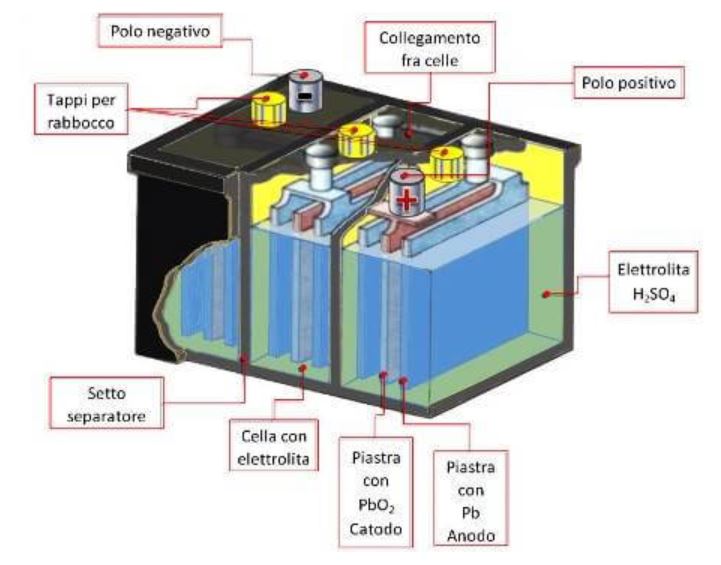 Un esempio comune di pila è l’accumulatore al piombo presente nelle automobili. 
Questa pila è costituita da un anodo di Pb e un catodo di PbO2 supportato su Pb. Entrambi elettrodi sono immersi in una soluzione di H2SO4 al 37% in peso. Durante la scarica della pila, ad entrambi gli elettrodi si forma PbSO4, un sale poco solubile che si deposita sugli elettrodi.
Celle a combustibile (fuel cells)
Cathode (reduction):	   O2(g) + 4 H+(aq) + 4e− → 2H2O(l)       Eo = 1.23 V

Anode (oxidation):                       H2(g) →  2H+(aq) + 2e− 	              Eo = 0.00 V
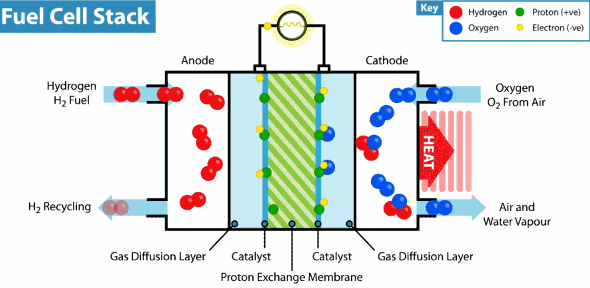 Il «combustibile» può essere idrogeno, ma anche altre molecole organiche il cui potenziale di ossidazione è favorevole, come ad esempio gli alcol.
Elettrolisi
L’elettrolisi è il fenomeno inverso rispetto a quello spontaneo che avviene in una cella elettrochimica: l’elettrolisi trasforma energia elettrica in energia chimica.
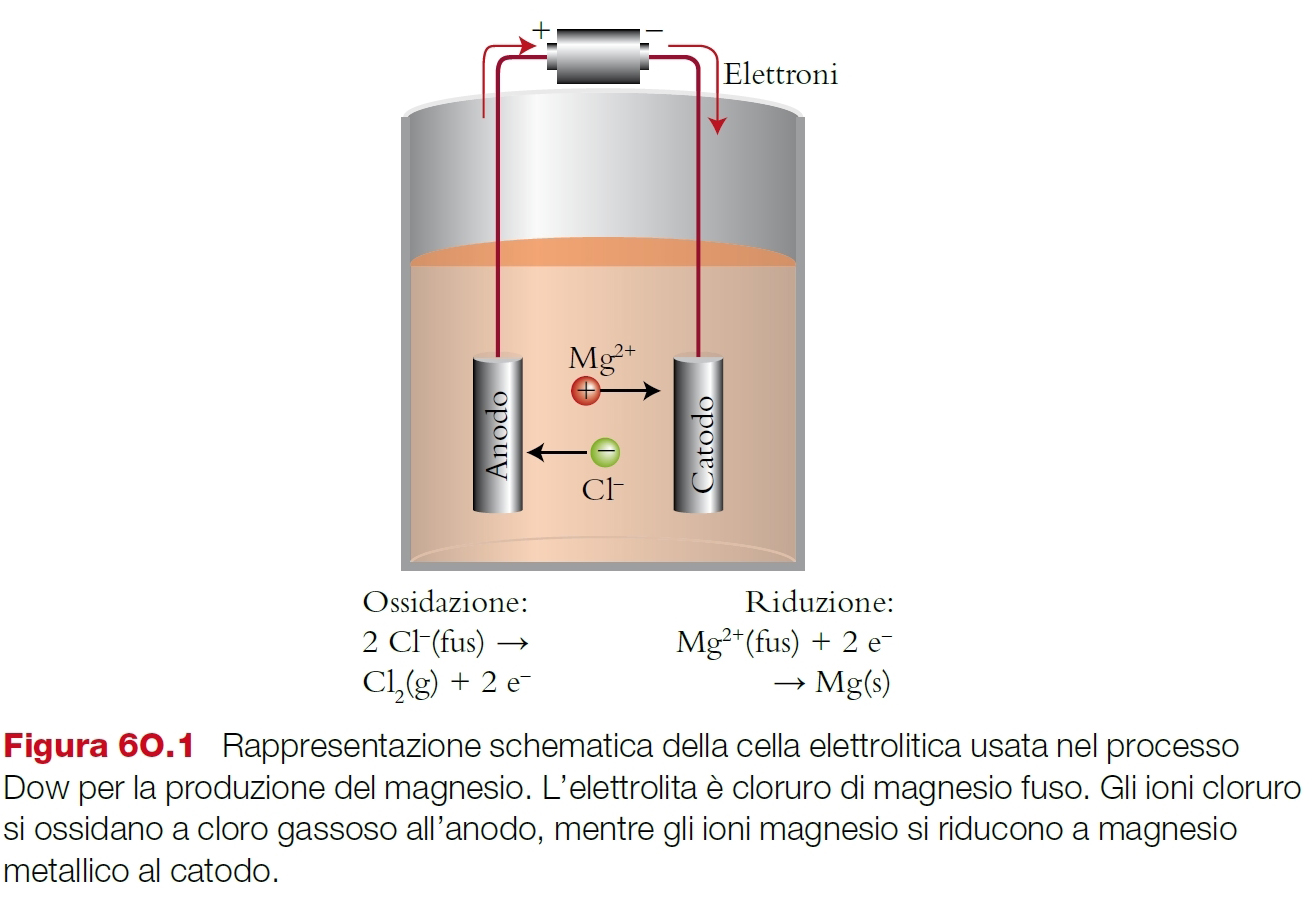